Rate-Independent Constructs for Chemical Computation
Phillip Senum
University of Minnesota
Motivation
Much effort has been spent developing techniques for analyzing existing chemical systems.
Comparatively little has been devoted to designing chemical systems.
Seek to demonstrate that chemical systems can compute mathematical and logical functions.
[Speaker Notes: Minimize time here
Not to compete with computers for number crunching – build embedded controllers (drug delivery, etc.)]
Abstract/Conceptual Designs
Microprocessors:
Physical implementation with transistors.
Theoretical implementation with logic gates.
We can apply a similar level of abstraction to the design of biochemical system:
Physical implementation with chemical reactions.
Theoretical implementation using “modules.”
[Speaker Notes: Minimize time here]
TIMES TWO
12
6
TIMES TWO
90
45
TIMES TWO
[Speaker Notes: Exact and rate-independent]
TIMES TWO
[Speaker Notes: Feature of synchronization]
Design Objectives
Minimal number of chemical reactions.
Coarse rate categories:
“Fast”
“Slow”
Each module has its own enable signal (and so is synchronizable).
Results are exact.
[Speaker Notes: Rates: separated by orders of magnitude]
Chemical Model
Discrete chemical kinetics:
“Variables” are molecular types.
Validation via stochastic simulation:
Gillespie’s method.
Building Blocks
Inversion
Duplication
Incrementation/Decrementation
Comparison
Inversion
Produce a quantity of a species in the absence of another specific species.
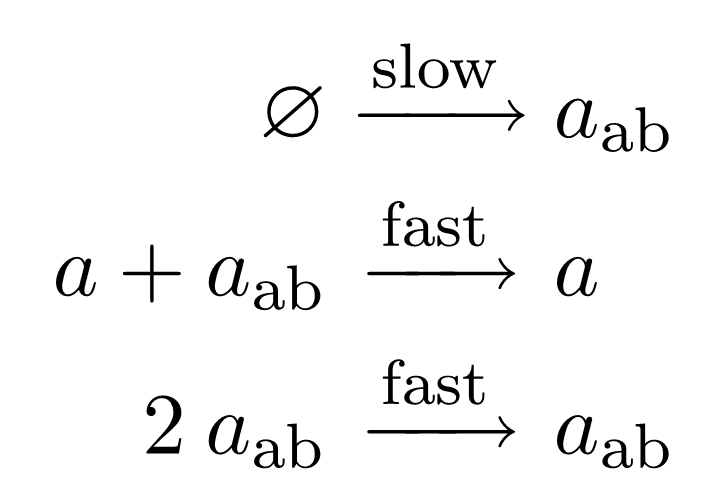 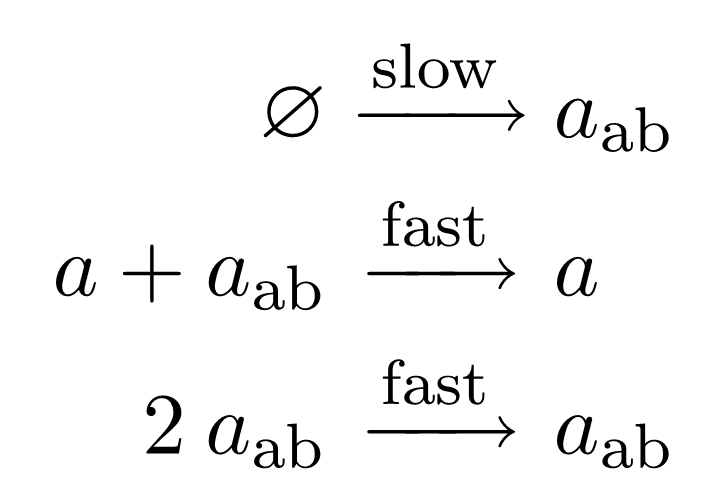 Inversion
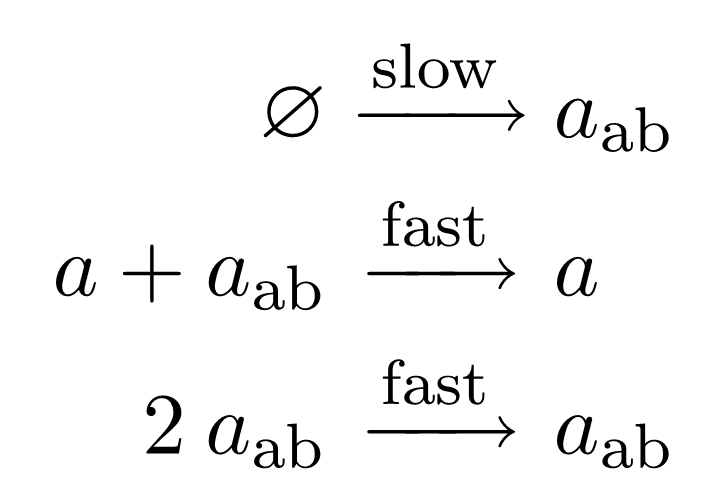 a
aab
aab
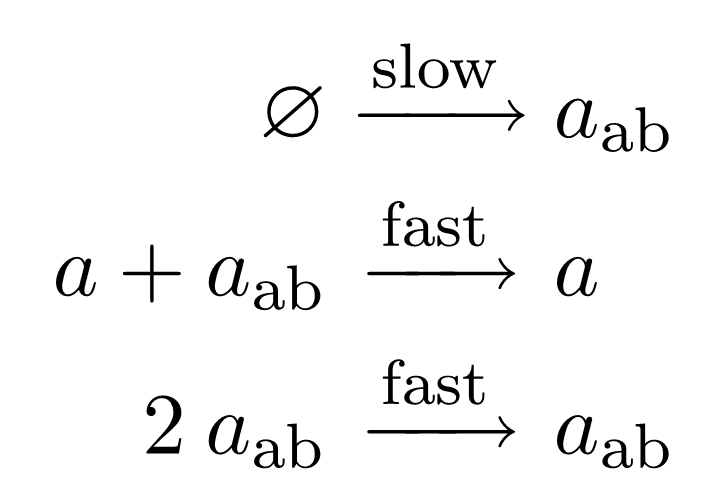 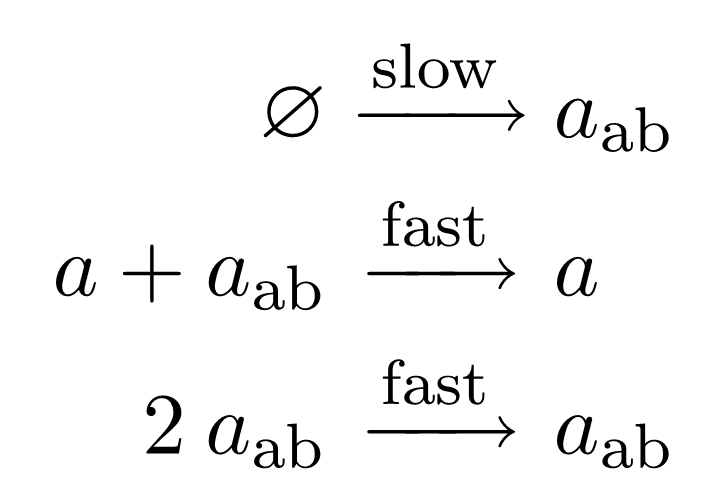 Duplication
Produce a quantity of a new species equal to the original population of the source species without permanently modifying the source.
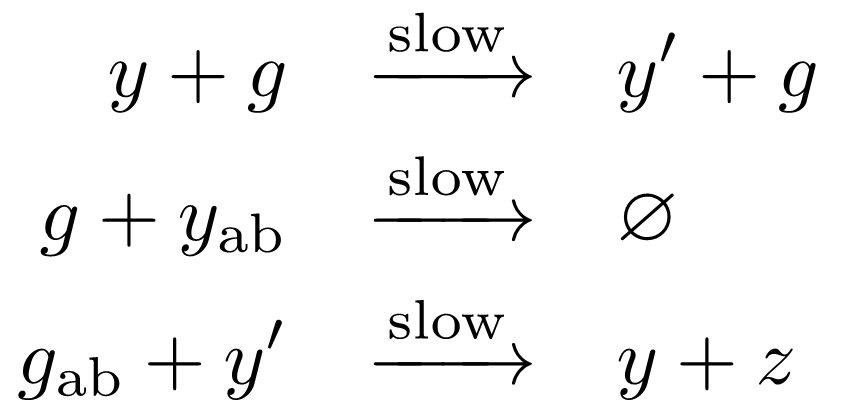 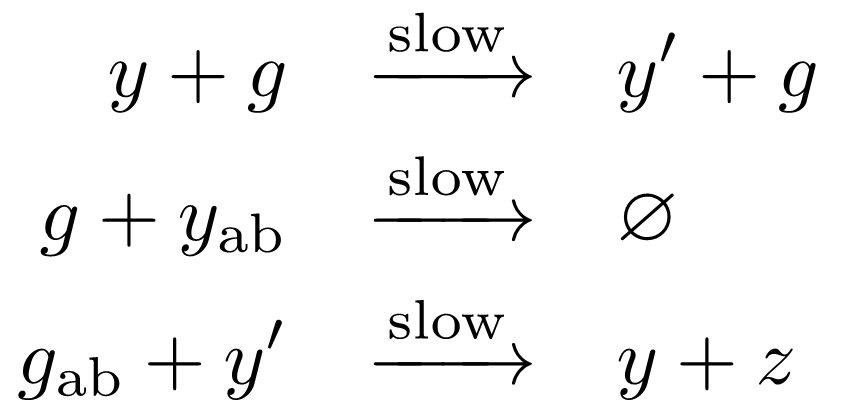 Duplication
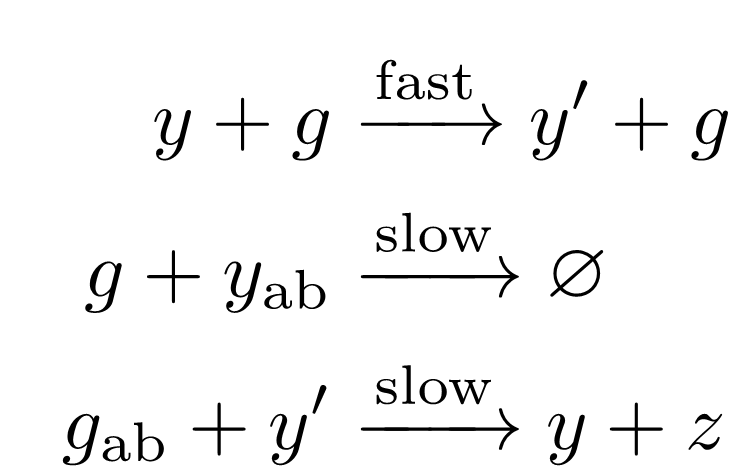 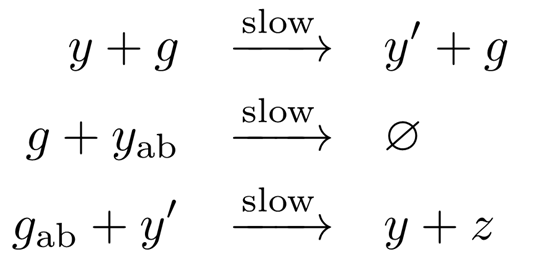 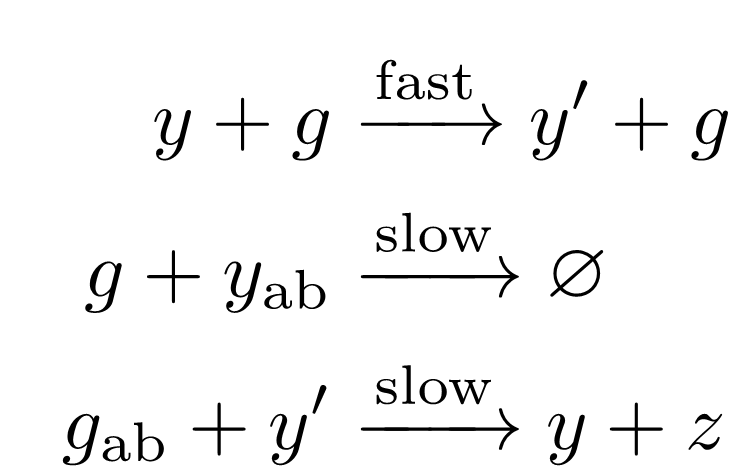 y’
y
g
z
y
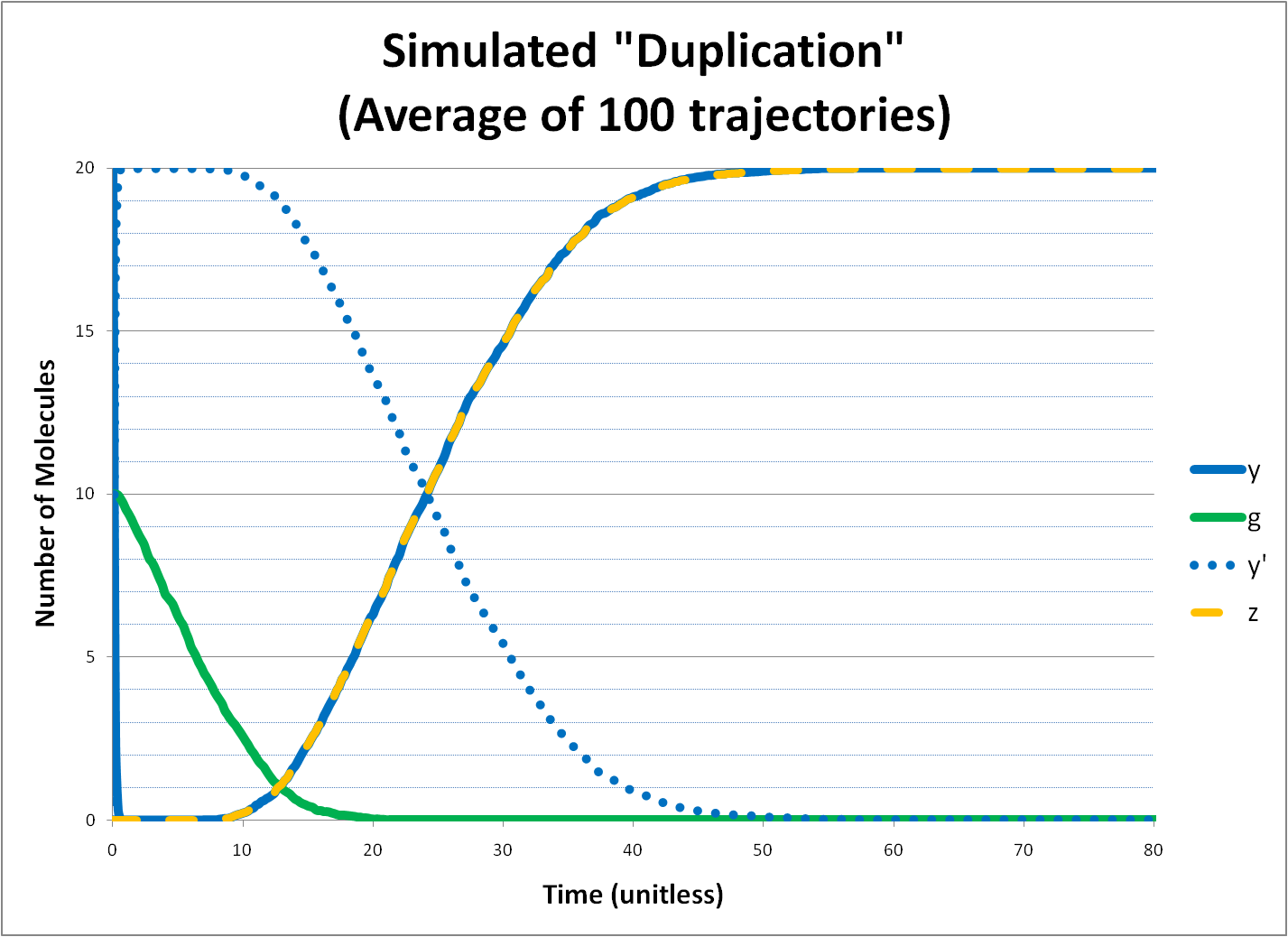 [Speaker Notes: FIX ME]
Duplication
[Speaker Notes: Don’t stumble here]
Incrementation/Decrementation
Add or subtract one from the population of a species:
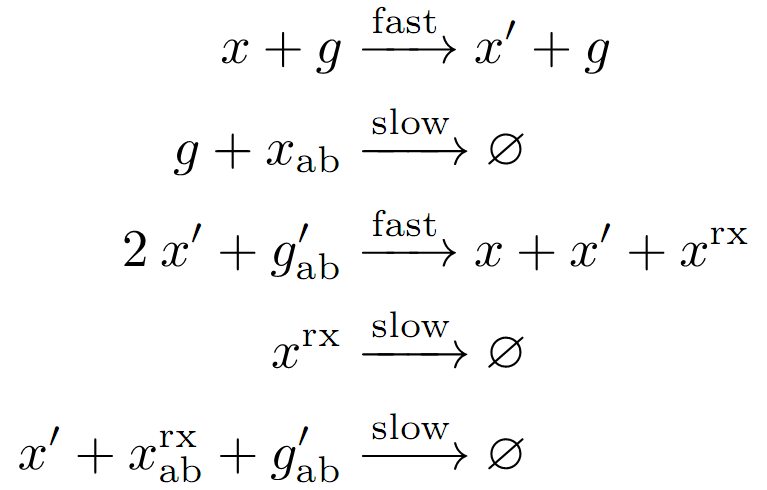 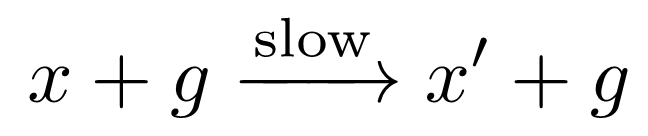 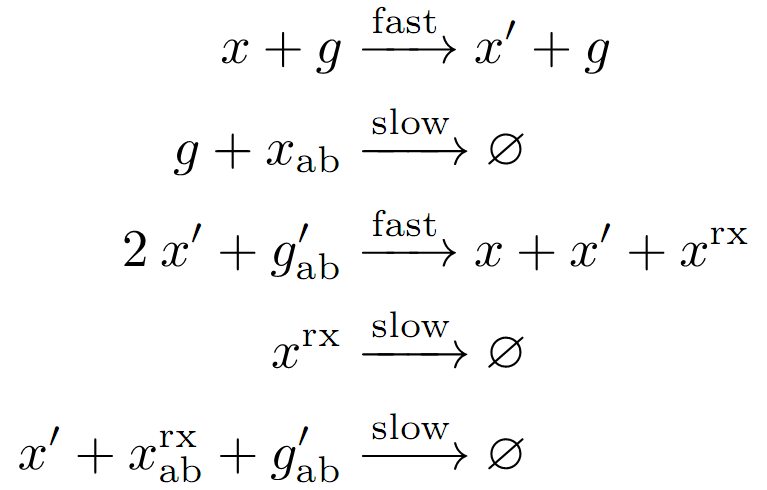 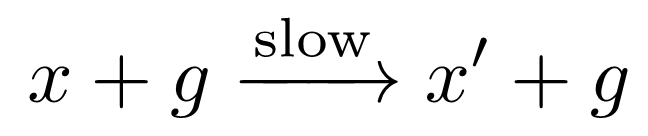 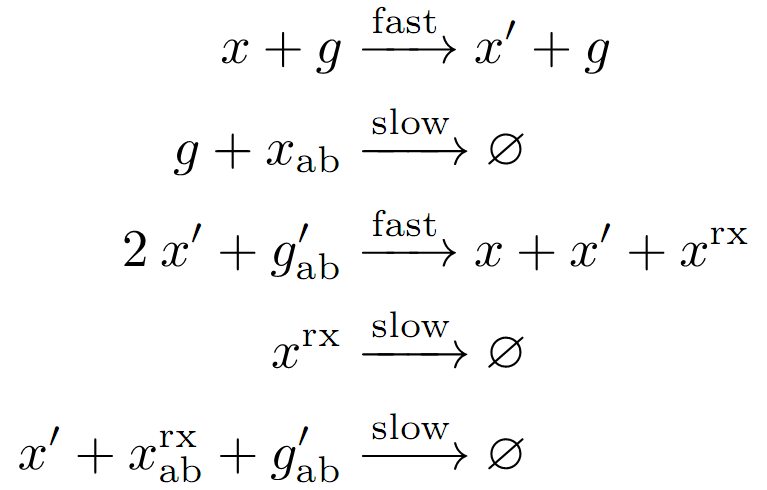 Decrement x
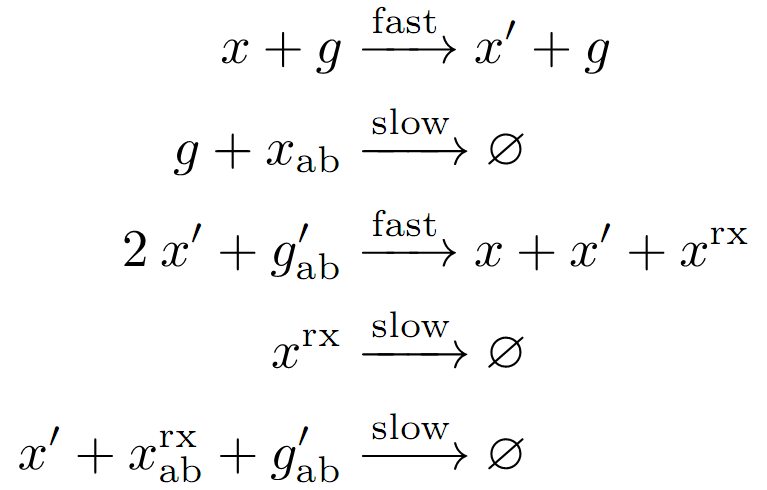 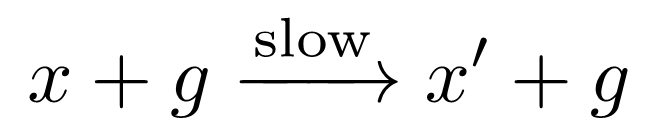 x’
x
g
X0 = 5
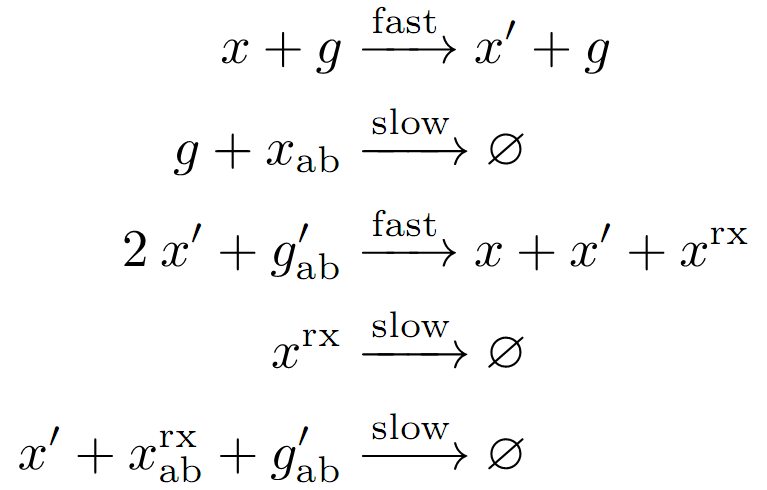 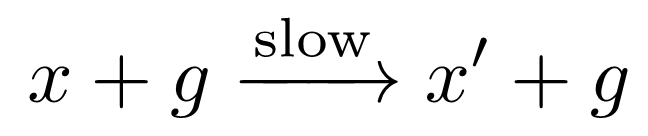 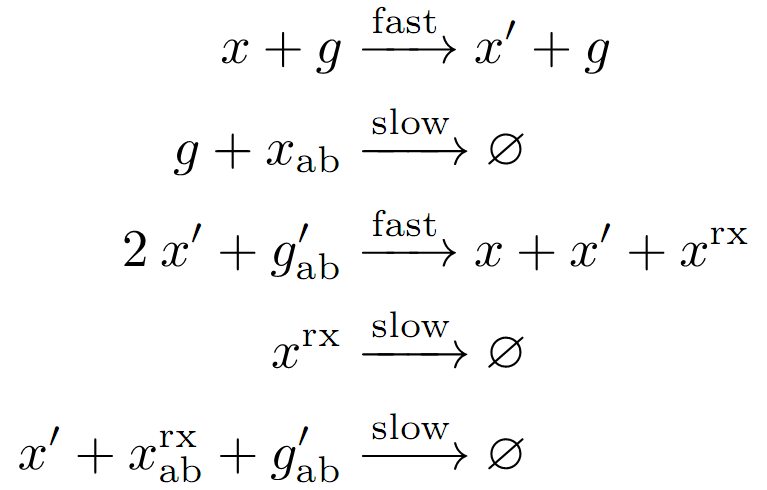 Decrement x
X0 = 5
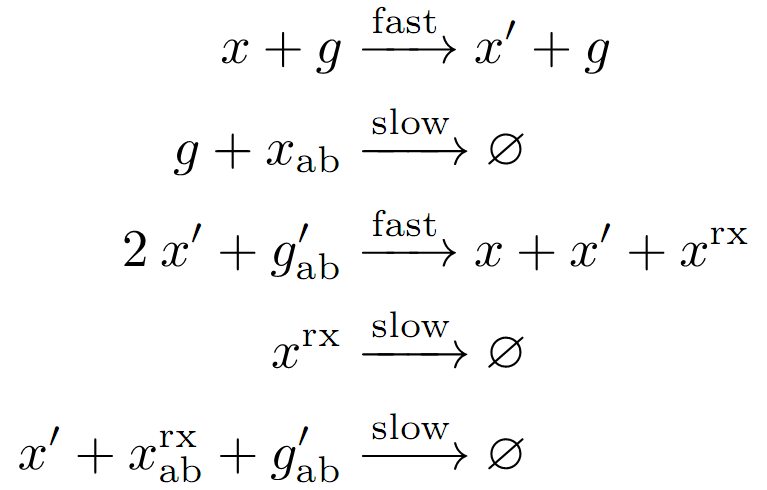 x
xrx
x’
x’
x’
x’
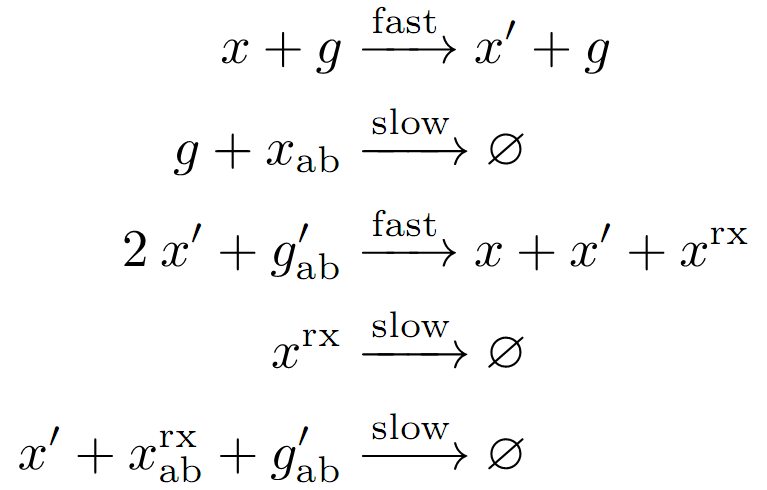 x’
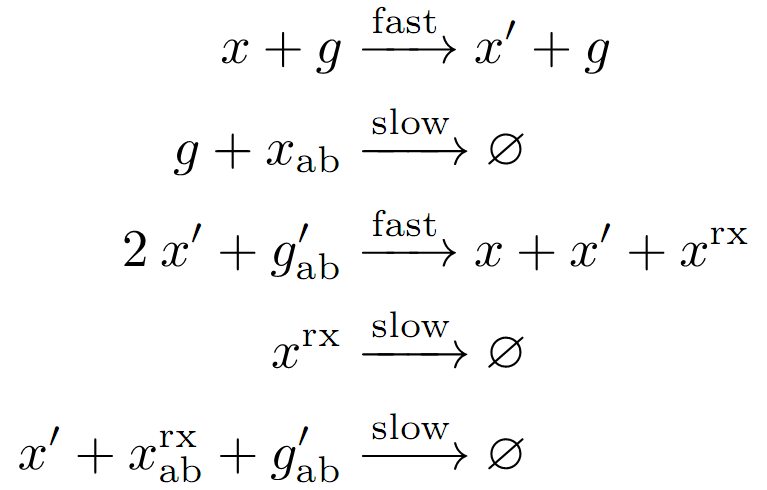 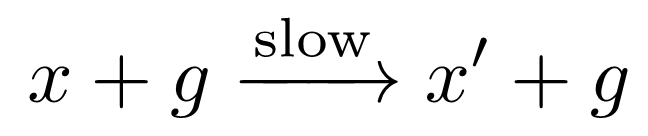 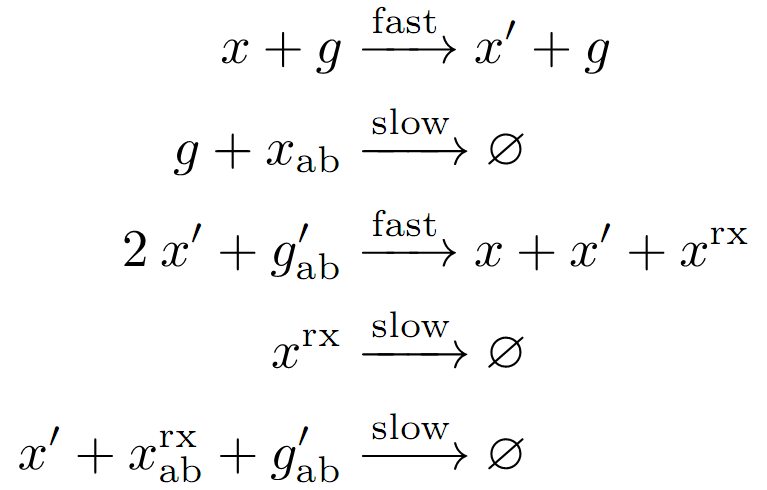 Decrement x
X0 = 5
xrx
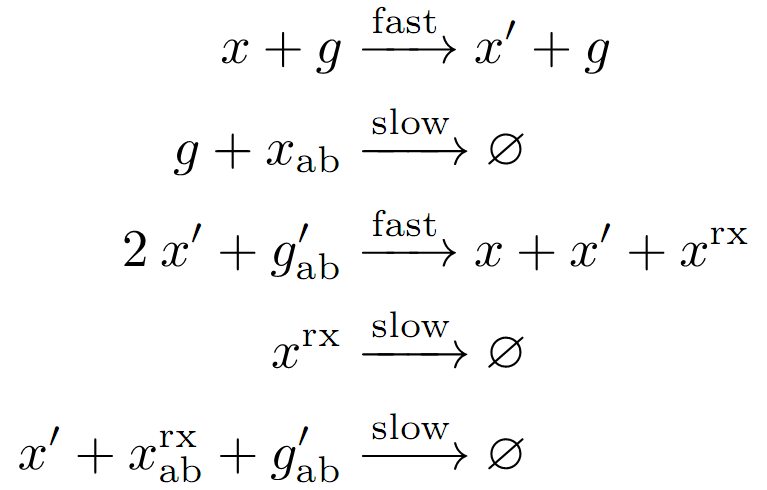 x
xrx
x’
x’
x’
x
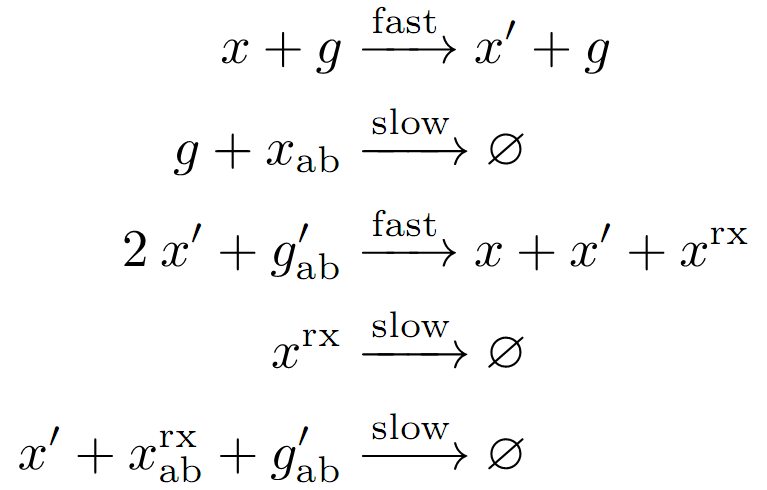 x’
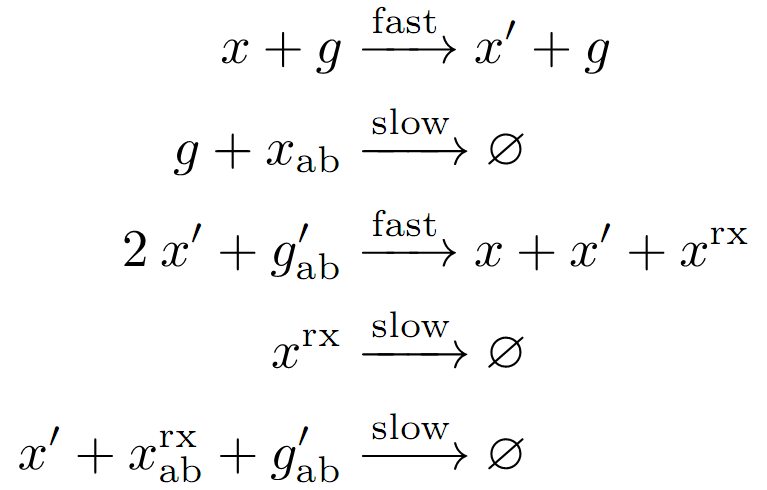 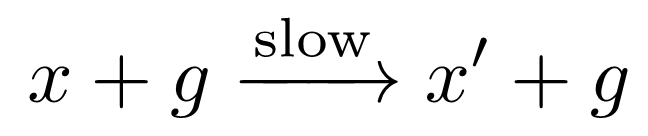 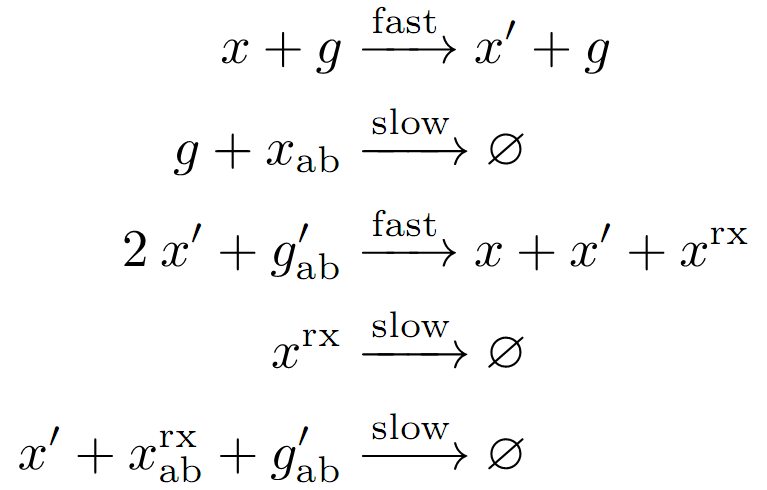 Decrement x
X0 = 5
xrx
xrx
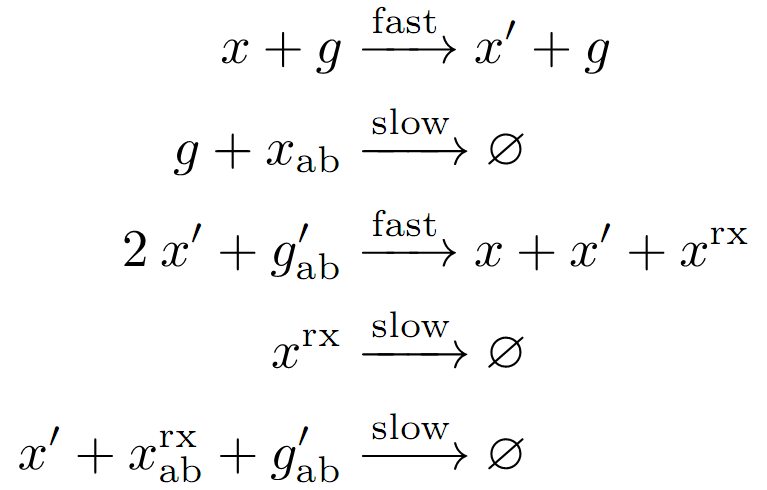 x
xrx
x’
x’
x
x
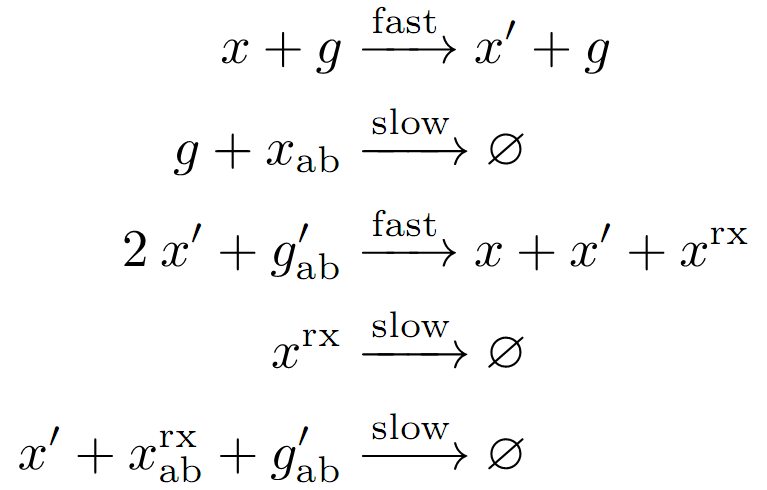 x’
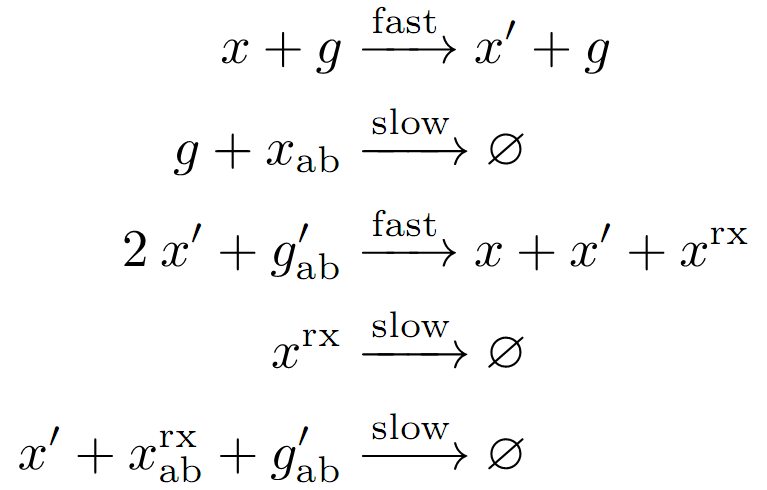 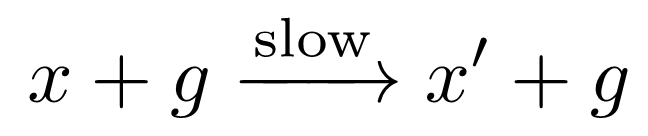 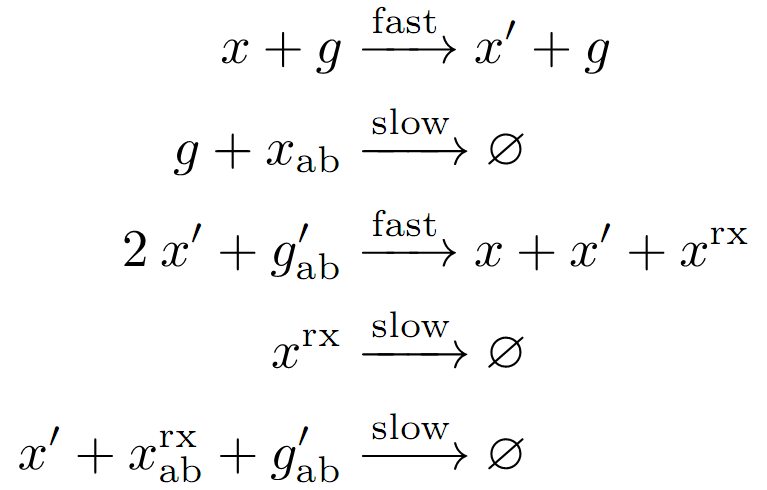 Decrement x
X0 = 5
xrx
xrx
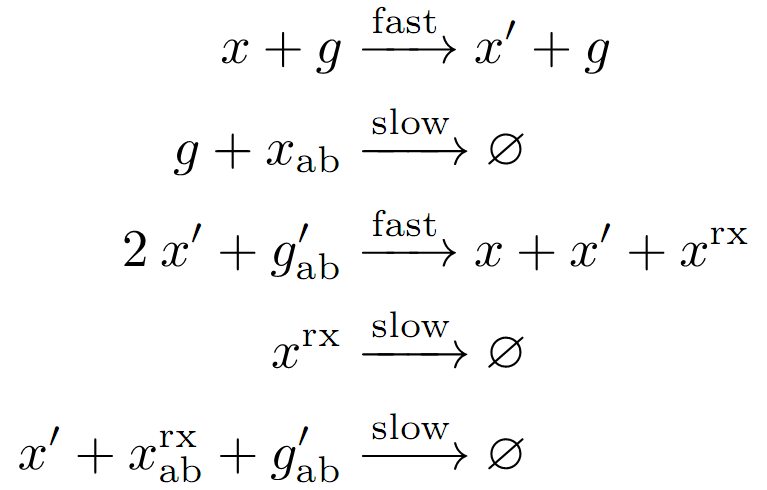 xrx
x
xrx
x
x’
x
x
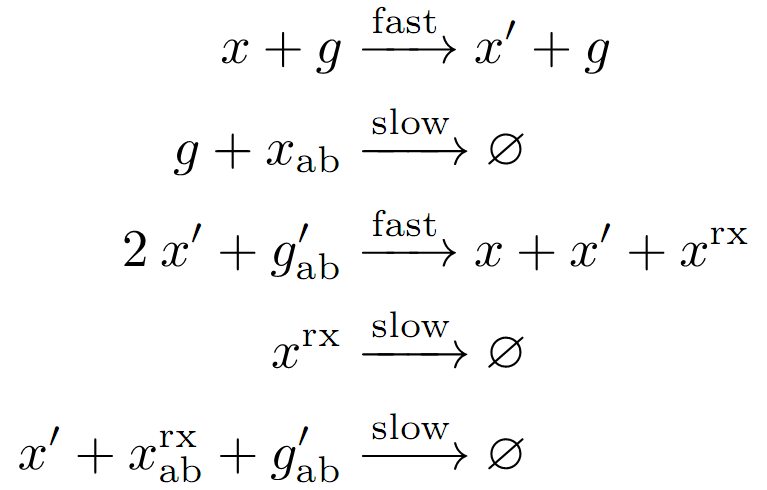 x’
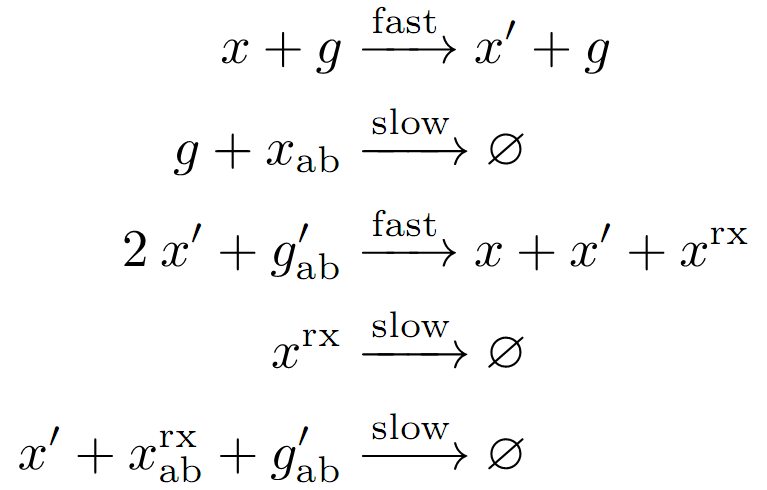 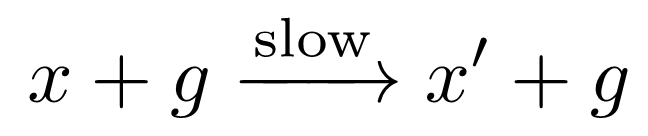 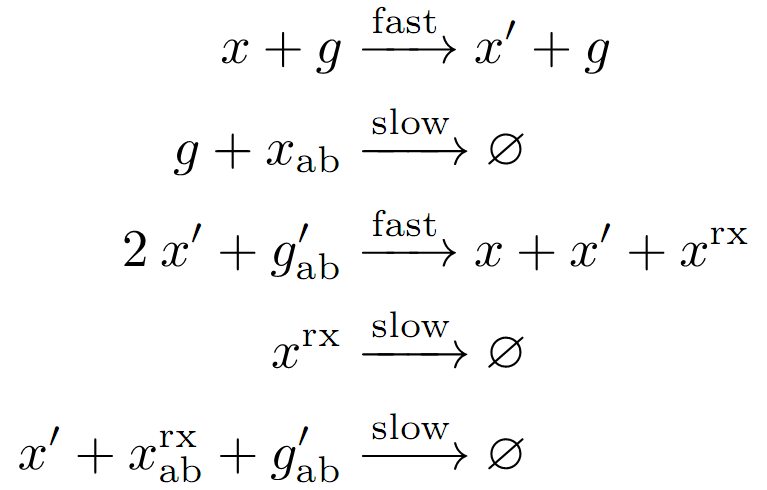 Decrement x
X0 = 5
xrx
xrx
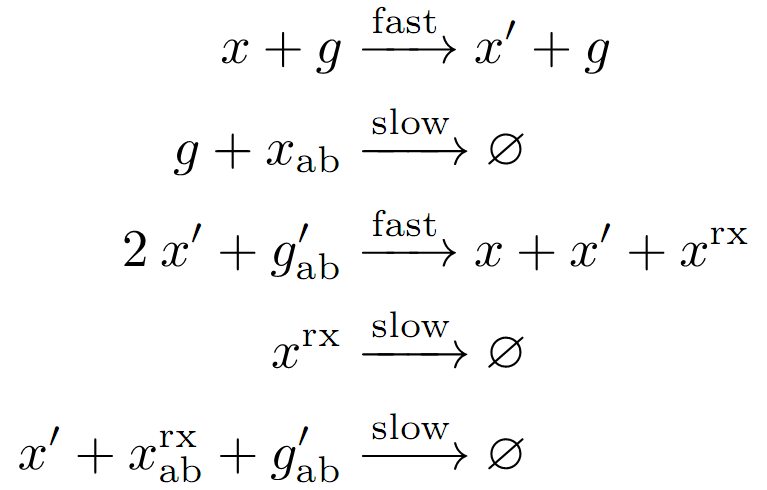 xrx
xrx
x
x
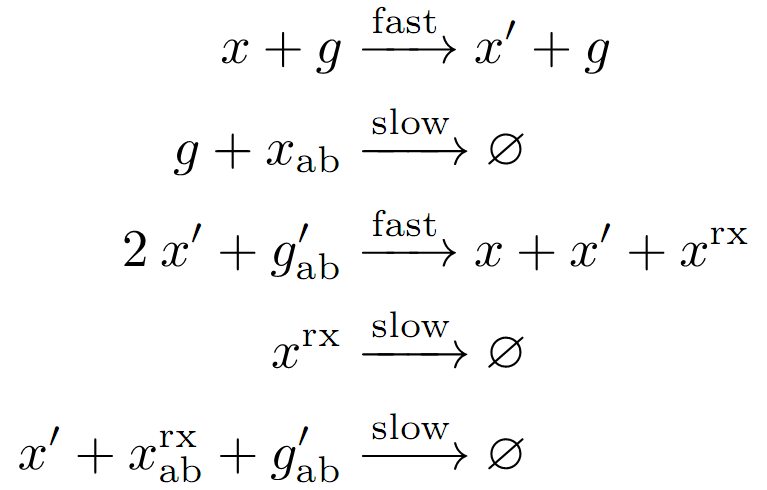 x’
x
x
Xf = 4
Comparison
Compare the initial quantities of two species and produce a species if the requested condition is true.



Either a or b will remain.
Presence or absence of each can be used to check if a condition is true.
E.g. If a and b are initially equal, both will be completely consumed.
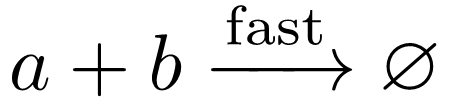 Comparison
a
a
b
b
a
a
t
b
aab
b
bab
b
a
a
t
t
a
b
b
b
a
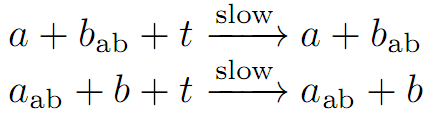 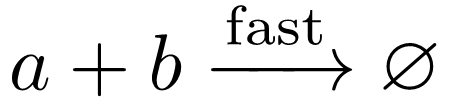 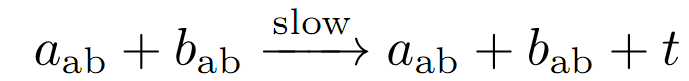 Comparison
Logical comparisons of any type can be performed.
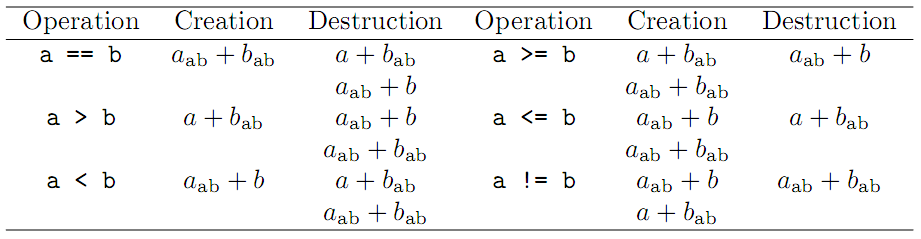 Combining Modules
By cascading modules, we can perform more complex operations:
Multiplication
Logarithm
Exponentiation
Raise to a Power
Multiplication
Can be implemented with iterative addition:




Can be done with a “decrement” and a “copy” operation.
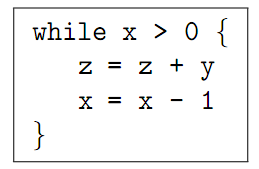 Multiplication
START
X > 0
FALSE
STOP
TRUE
Decrement X
Copy Y to Z
Multiplication
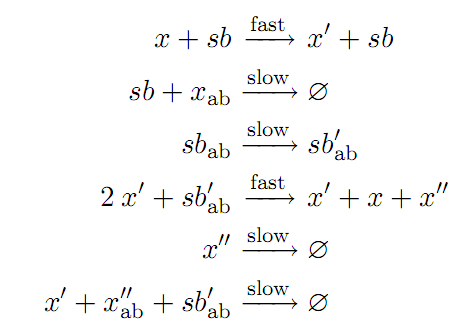 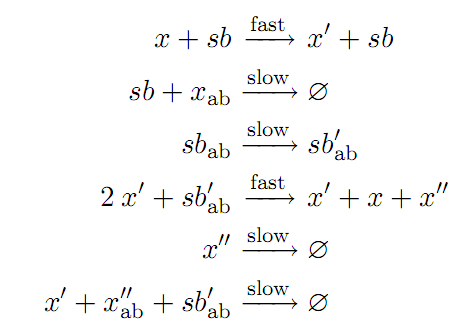 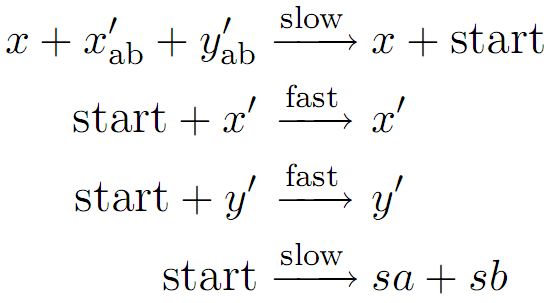 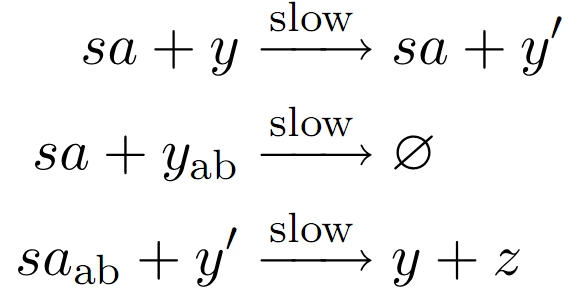 Multiplication
Logarithm
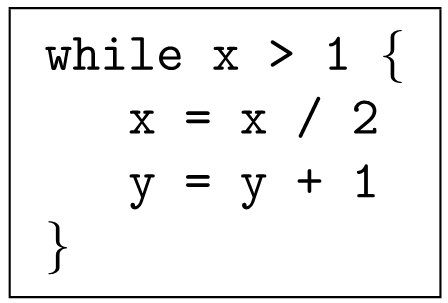 Exponentiation
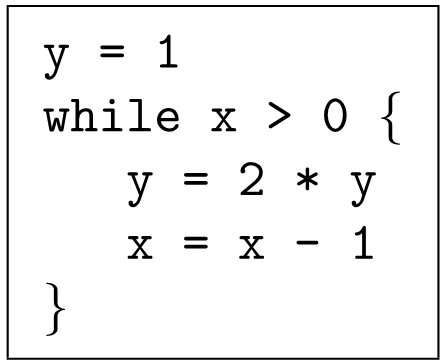 Raise to a Power
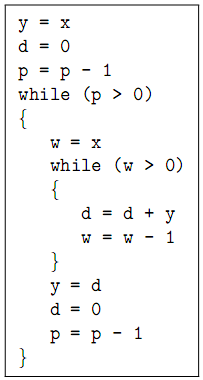 Defining a System
Definition by a simple pseudo-code:
Assignments
Addition and subtraction
Constants
Variables
“If” and “While”
Nesting is okay
Future Research
Build a compiler to translate pseudo-code into chemical reaction set.
Implementation via DNA strand displacement
Soloveichik D, Seelig G, Winfree E (2010) DNA as a universal substrate for chemical kinetics.  Proceedings of the National Academy of Sciences 107: 5393-5398.
a
…
3*
2*
1*
3*
…
1
2
3
…
b
waste
…
3*
1*
2*
3*
…
1
2
3
…
c
Acknowledgements
Collaborators:
Marc Riedel
Sasha Kharam
Hua Jiang
Financial Support:
University of Minnesota
National Science Foundation
National Library of Medicine/NIH
PSB organizers